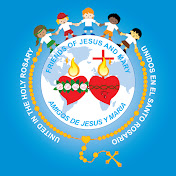 MINISTRY FRIENDS OF JESUS AND MARYwww.fcpeace.org
CYCLE C – IXI SUNDAY IN ORDINARY TIME

BE PREPARED
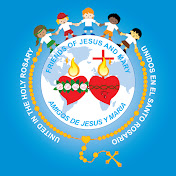 GOSPEL ACCORDING TO LUKE 12, 35-40
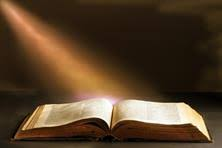 Be Prepared.

Jesus said to his disciples: “Gird your loins and light your lamps and be like servants who await their master’s return from a wedding, ready to open immediately when he comes and knocks. Blessed are those servants whom the master finds vigilant on his arrival. Amen, I say to you, he will gird himself, have the servants recline at table, and proceed to wait on them. And should he come in the second or third watch and find them prepared in this way, blessed are those servants. Be sure of this: if the master of the house had known the hour when the thief was coming, he would not have let his house be broken into. You also must be prepared, for at an hour you do not expect, the Son of Man will come.”
                                                                                              
                                                                                       


                                                                                                                      
The Gospel of the Lord,
PRAISE TO YOU LORD JESUS CHRIST.
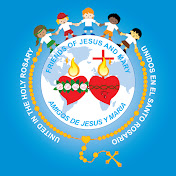 REFLECTION
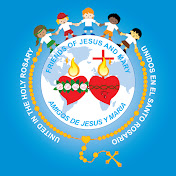 “Gird your loins and light your lamps and be like servants who await their master’s return from a wedding”
BE PREPARED							BE PREPARED

                          BE PREPARED
                                               
								 BE PREPARED			BE PREPARED
            BE PREPARED
                                                                         BE PREPARED

    BE PREPARED				BE PREPARED					BE PREPARED
                       
BE PREPARED					BE PREPARED
                               
				BE PREPARED					BE PREPARED
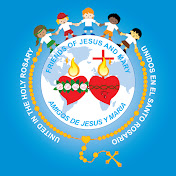 WHEN OUR TEACHER REMINDS US THAT SOON WE WILL HAVE AN EXAM…. WHAT DO WE DO? HOW DO WE PREPARE?
1. WE SHOULD HAVE OUR NOTES…
                                                                 2. AND OUR BOOKS.

                                                                           
        

3. WE SHOULD MAKE A STUDY PLAN
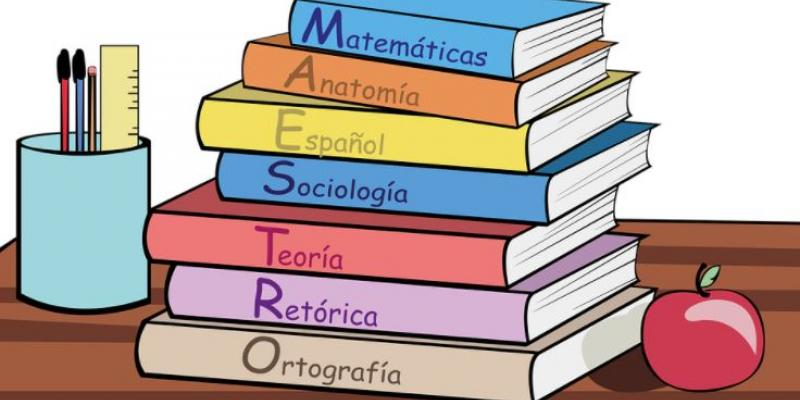 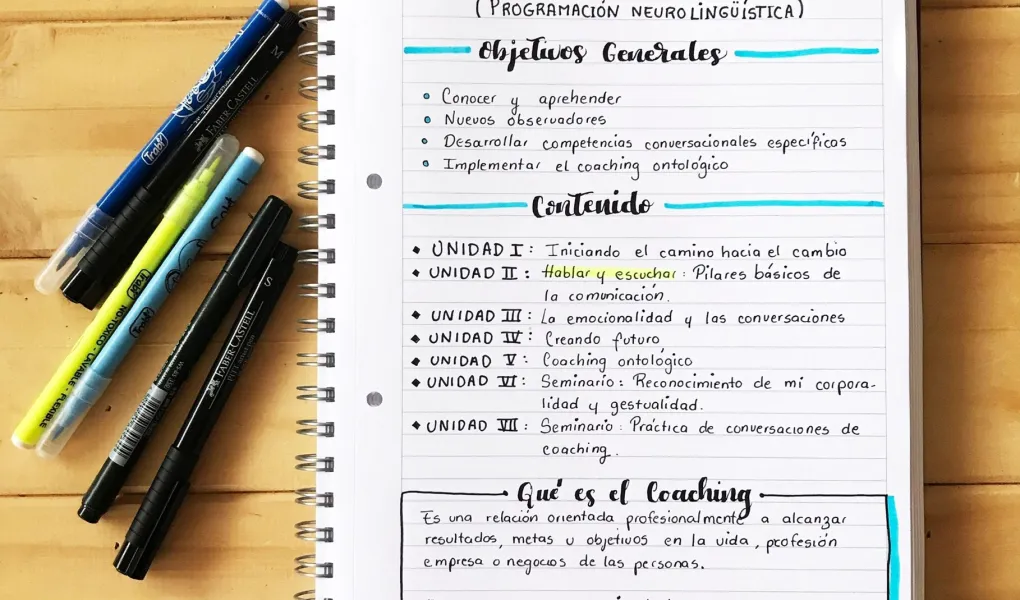 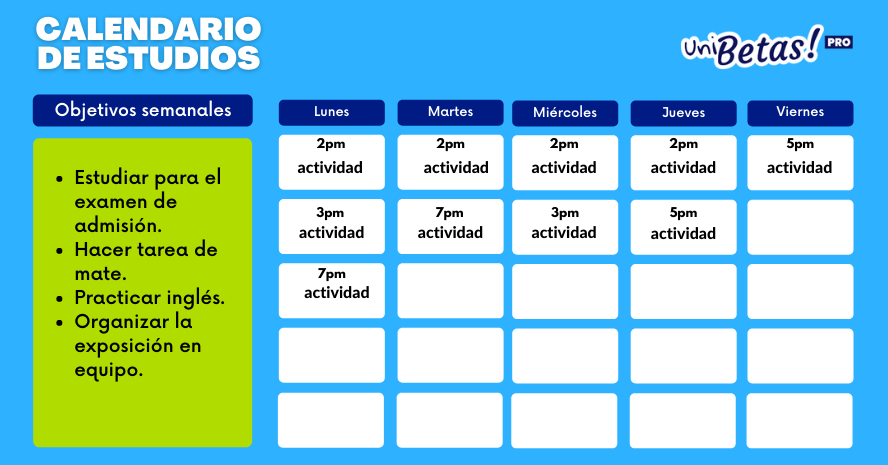 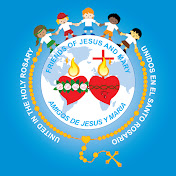 AND OF COURSE…
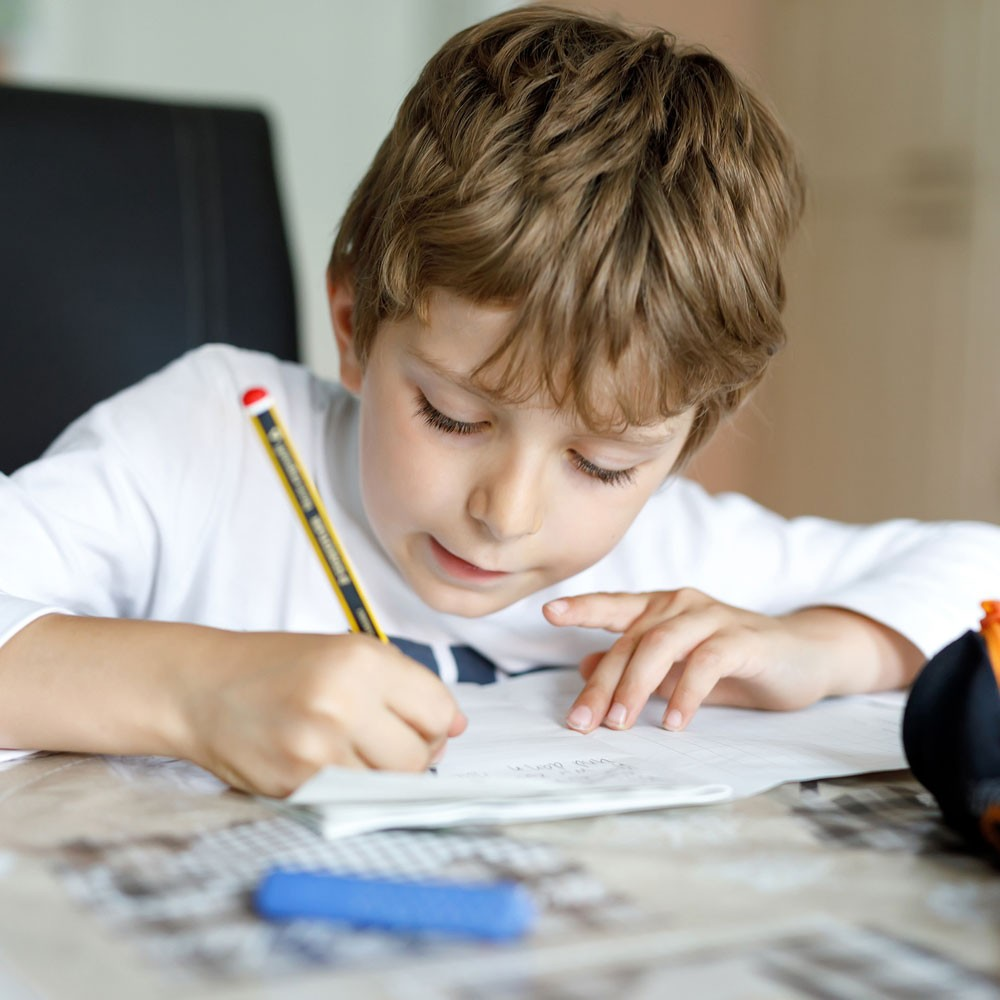 STUDY

 …STUDY


                                      AND … CONTINUE TO STUDY
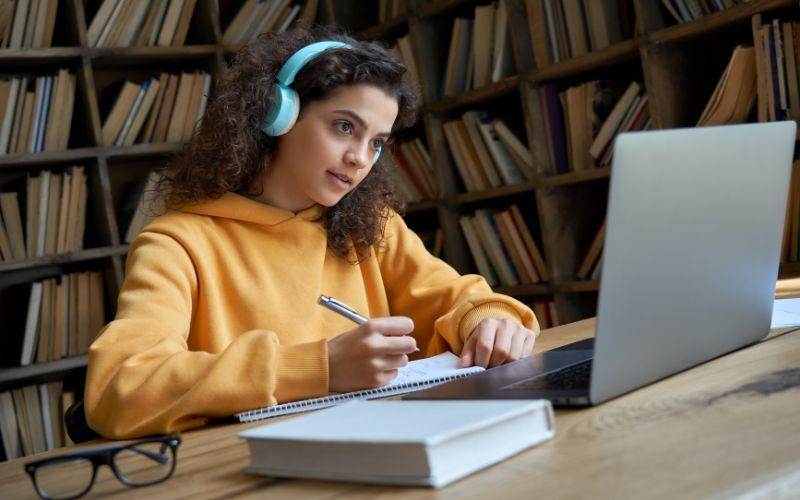 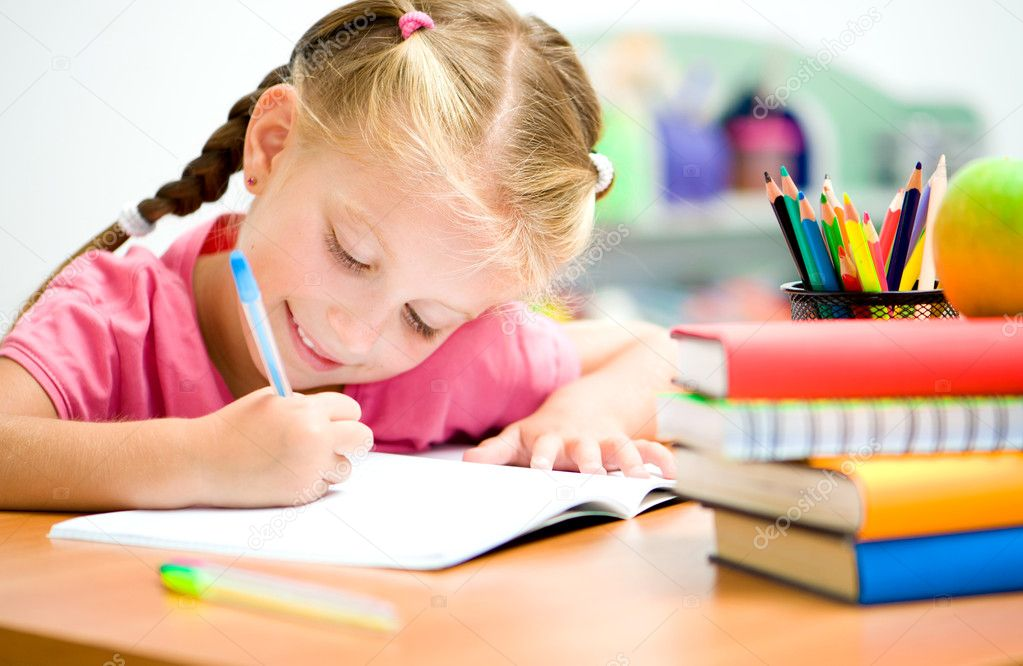 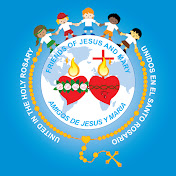 BUT… WHY DO WE STUDY?
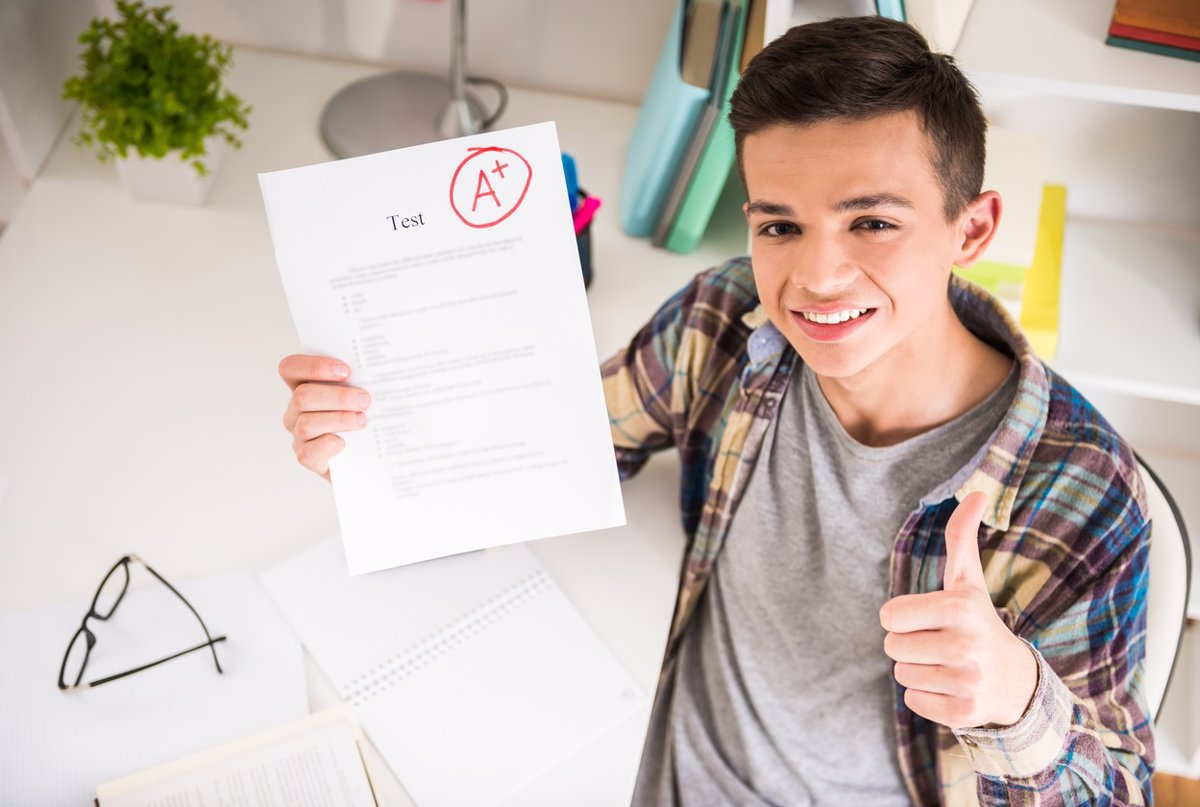 OBVIOUSLY TO GET 
A GOOD GRADE,



TO PASS THE GRADE,
AND TO BE HAPPY.
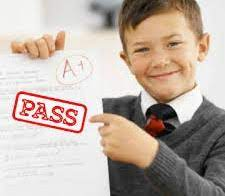 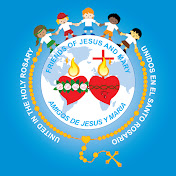 AND WHAT HAPPENS IF WE DON’T STUDY?
WE FLUNK THE TEST.

                                                                      WE BECOME SAD 
											AND WORRIED.
                                                                        

                                                       
AND SO DO OUR PARENTS.
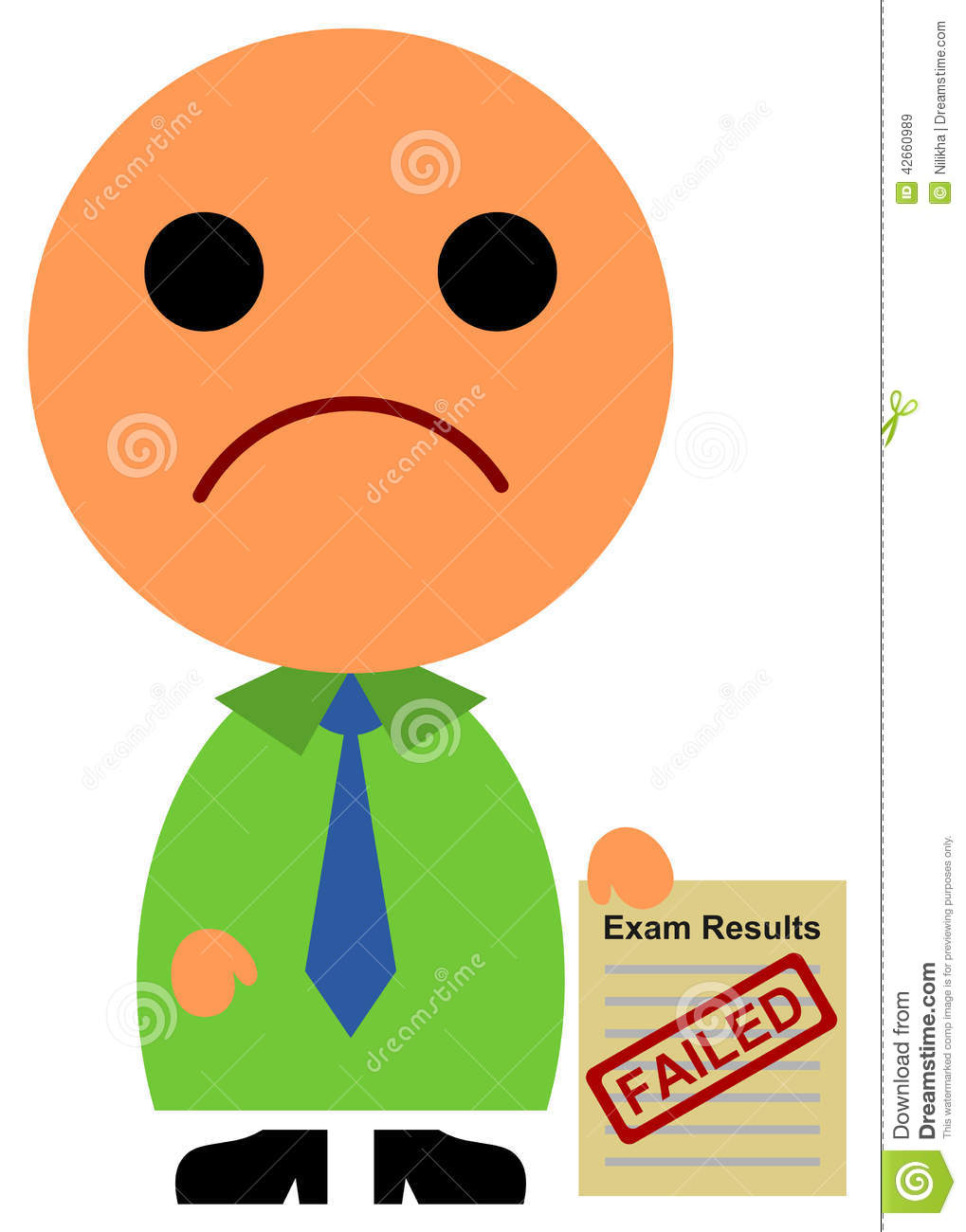 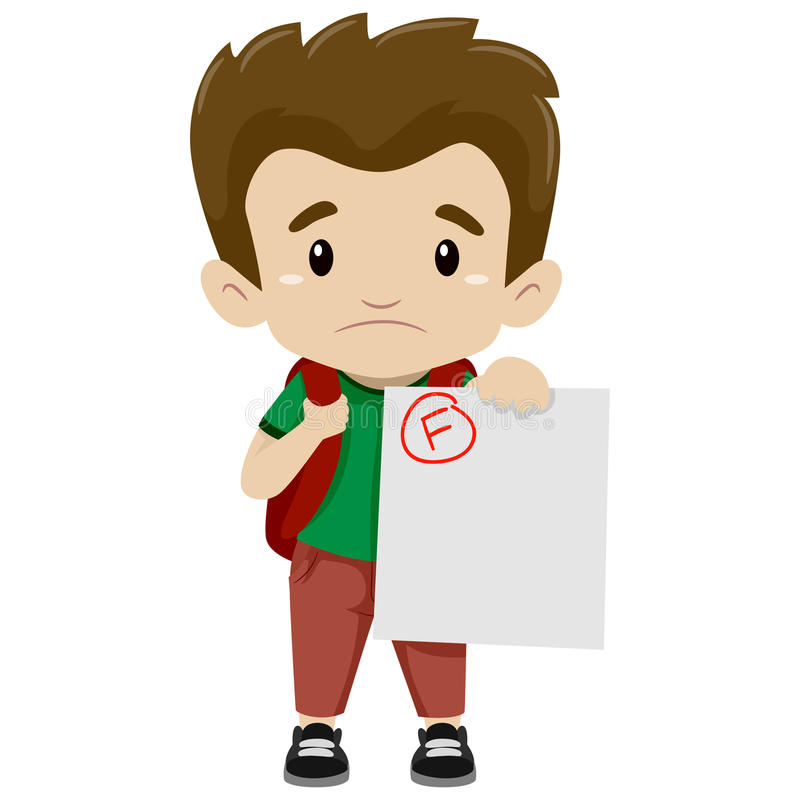 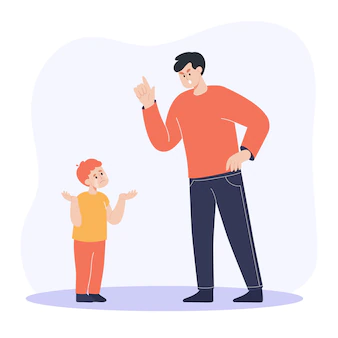 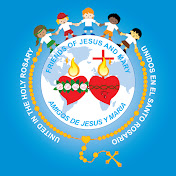 SO JESUS TELLS US:
“BE VIGILANT”
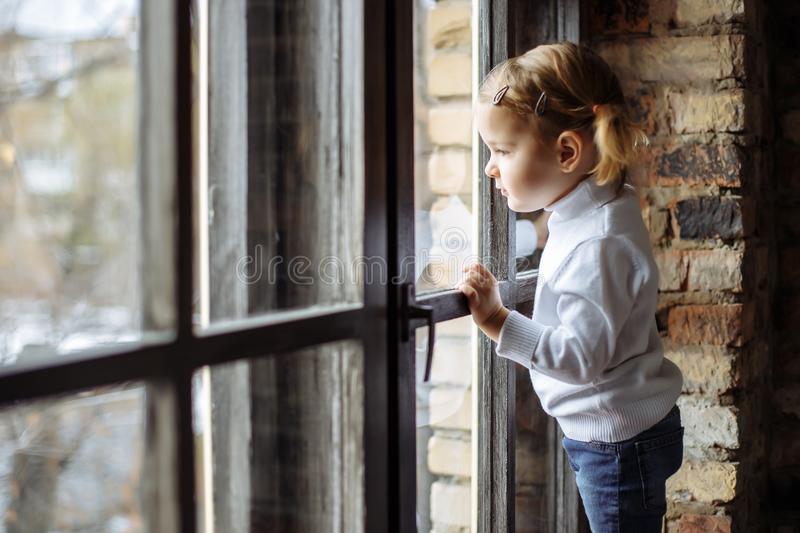 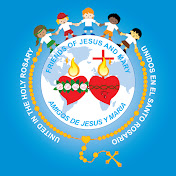 AND LIGHT YOUR LAMPS…
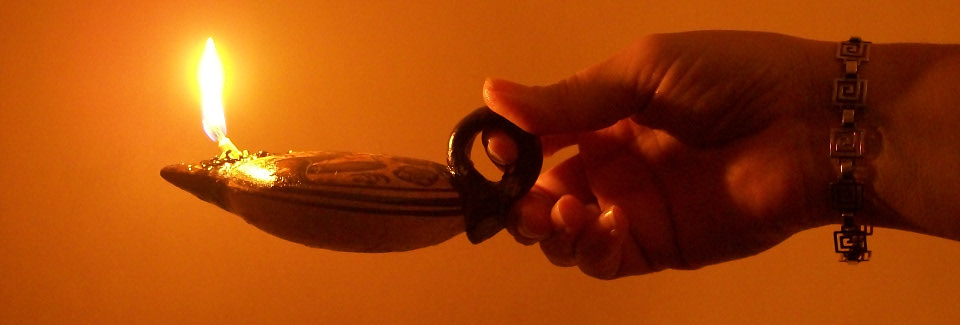 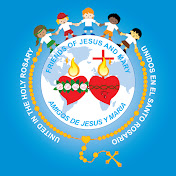 TO BEREADY TO
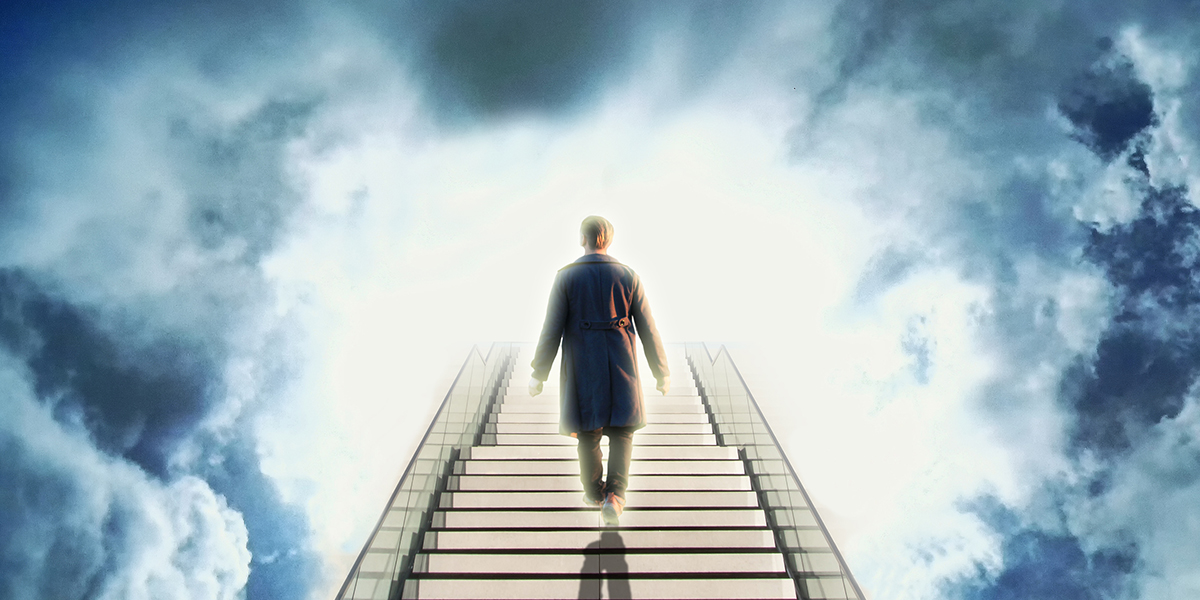 GO TO HEAVEN





AND HUG JESUS
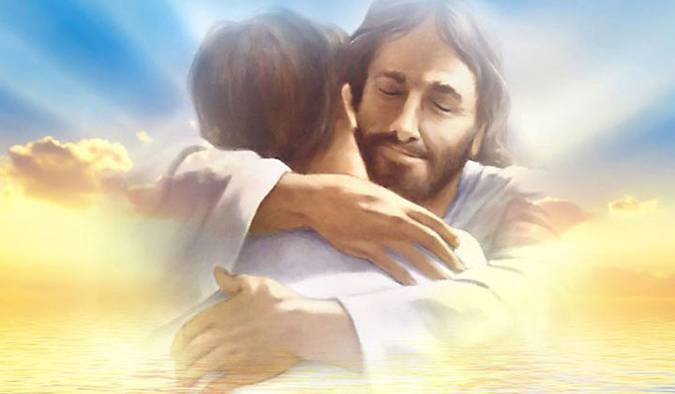 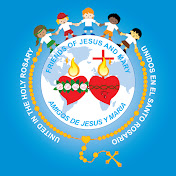 HOW DO WE GET TO HEAVEN?
LOVING GOD BY
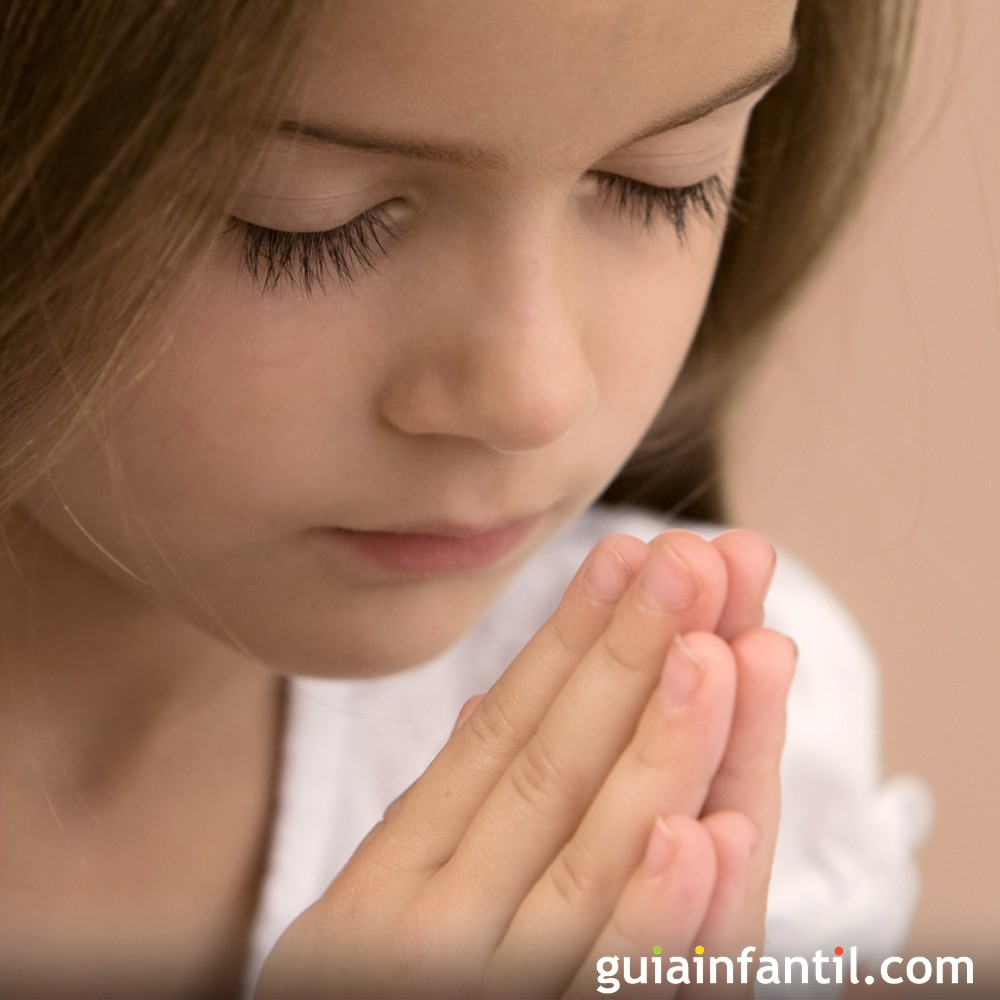 PRAYING OFTEN
                                                                    

GOING TO MASS
                                                                                           READING THE BIBLE



THANKING GOD
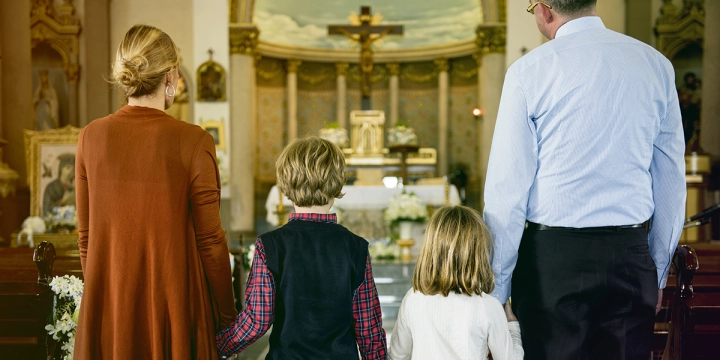 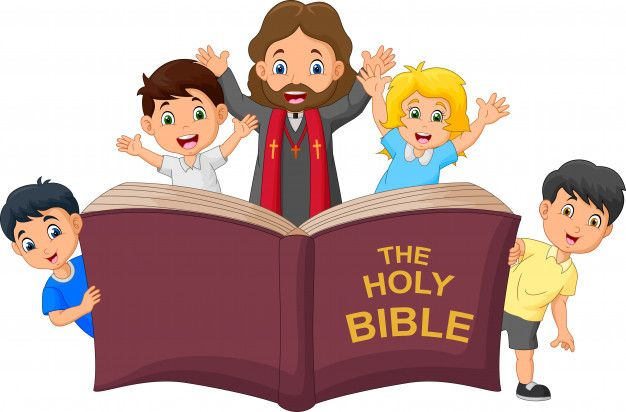 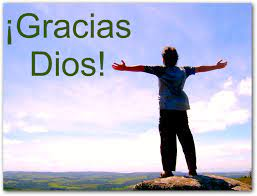 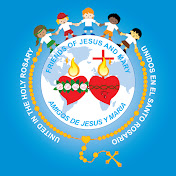 AND LOVING OUR NEIGHBOR
SERVING
                                  HELPING                                                                  


                                                                 
ASKING FOR 
FORGIVENESS
AND FORGIVING    
                                                                 SMILING

                                                                                                                            ETC…
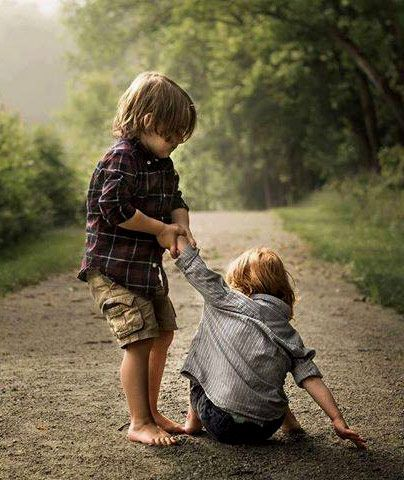 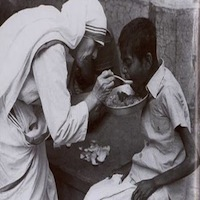 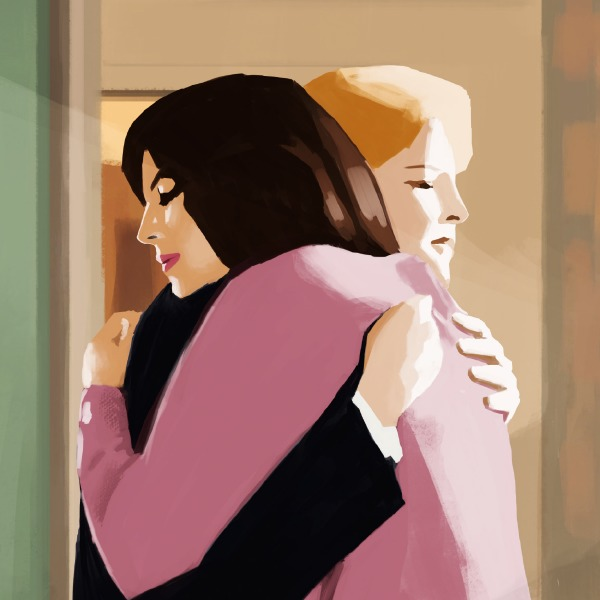 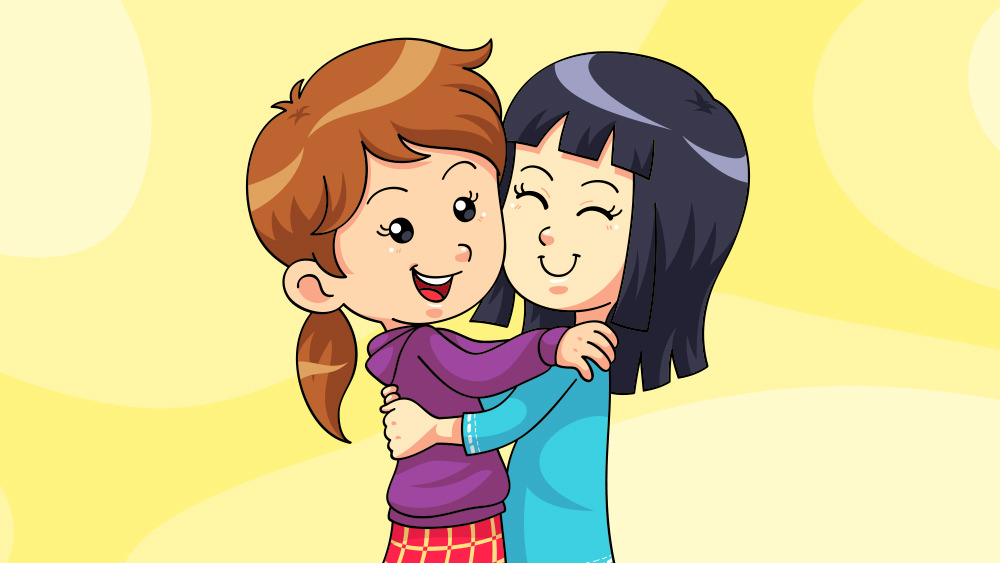 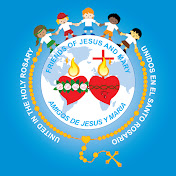 AND HOW WILL GOD RECEIVE US IN HEAVEN?
HE WILL GIRD HIMSELF,	 HAVE US RECLINE
		AT THE TABLE, AND PROCEED TO WAIT ON US

BECAUSE HE LOVES US VERY MUCH


											WE ARE THE SERVANTS
                                                                            		AND JESUS IS THE MASTER.
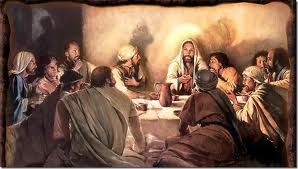 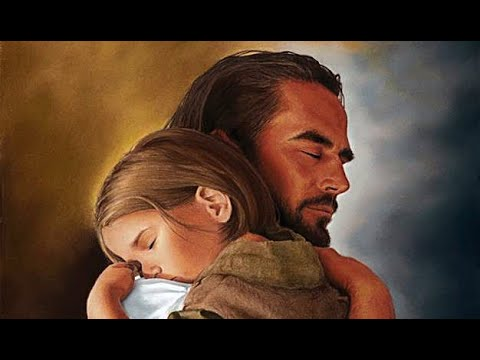 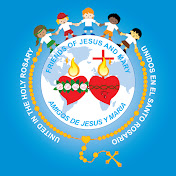 WHAT WOULD YOU DO IF YOU KNEW A THIEF WAS GOING TO ROB YOUR HOUSE?
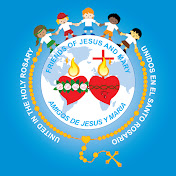 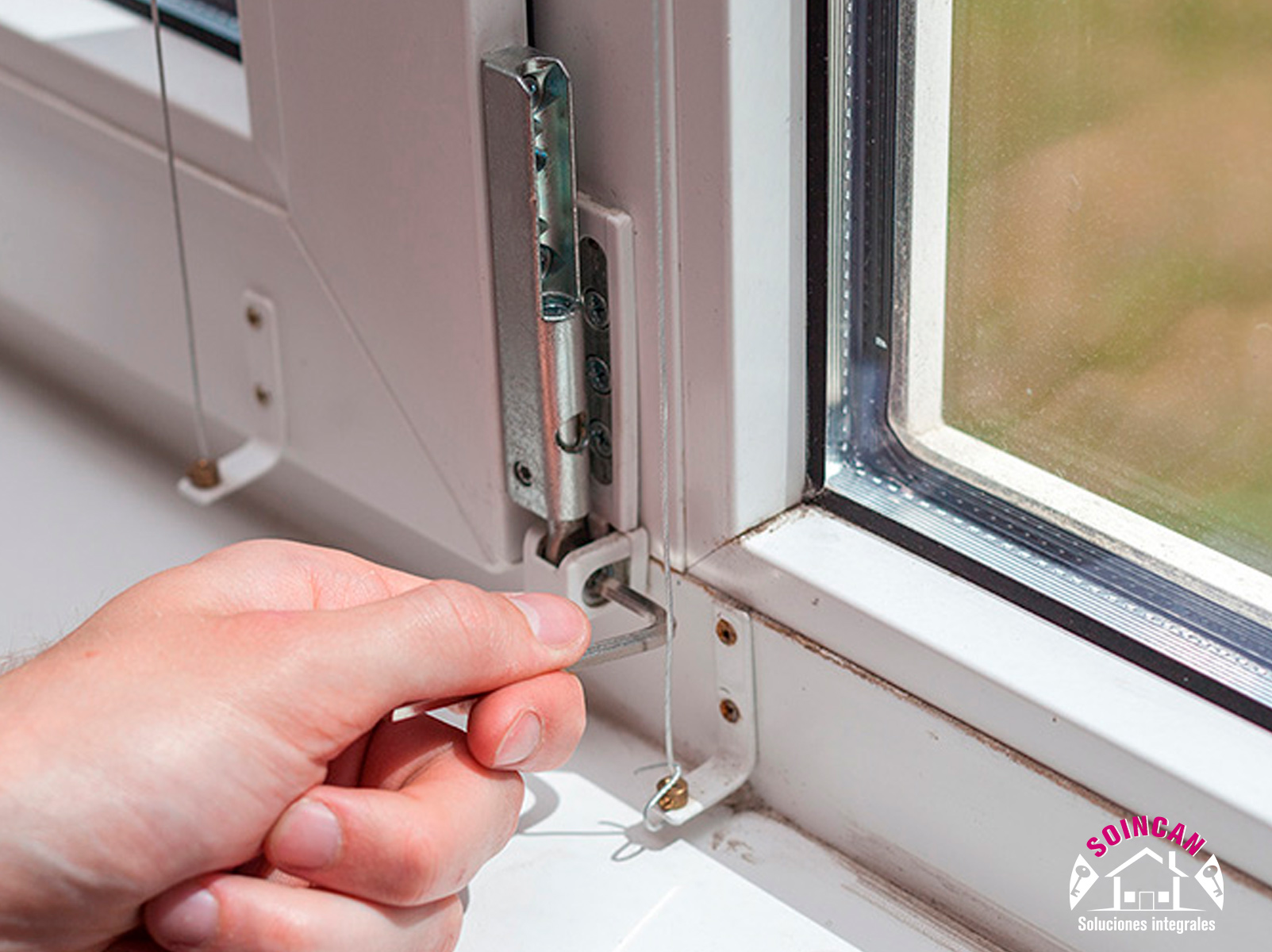 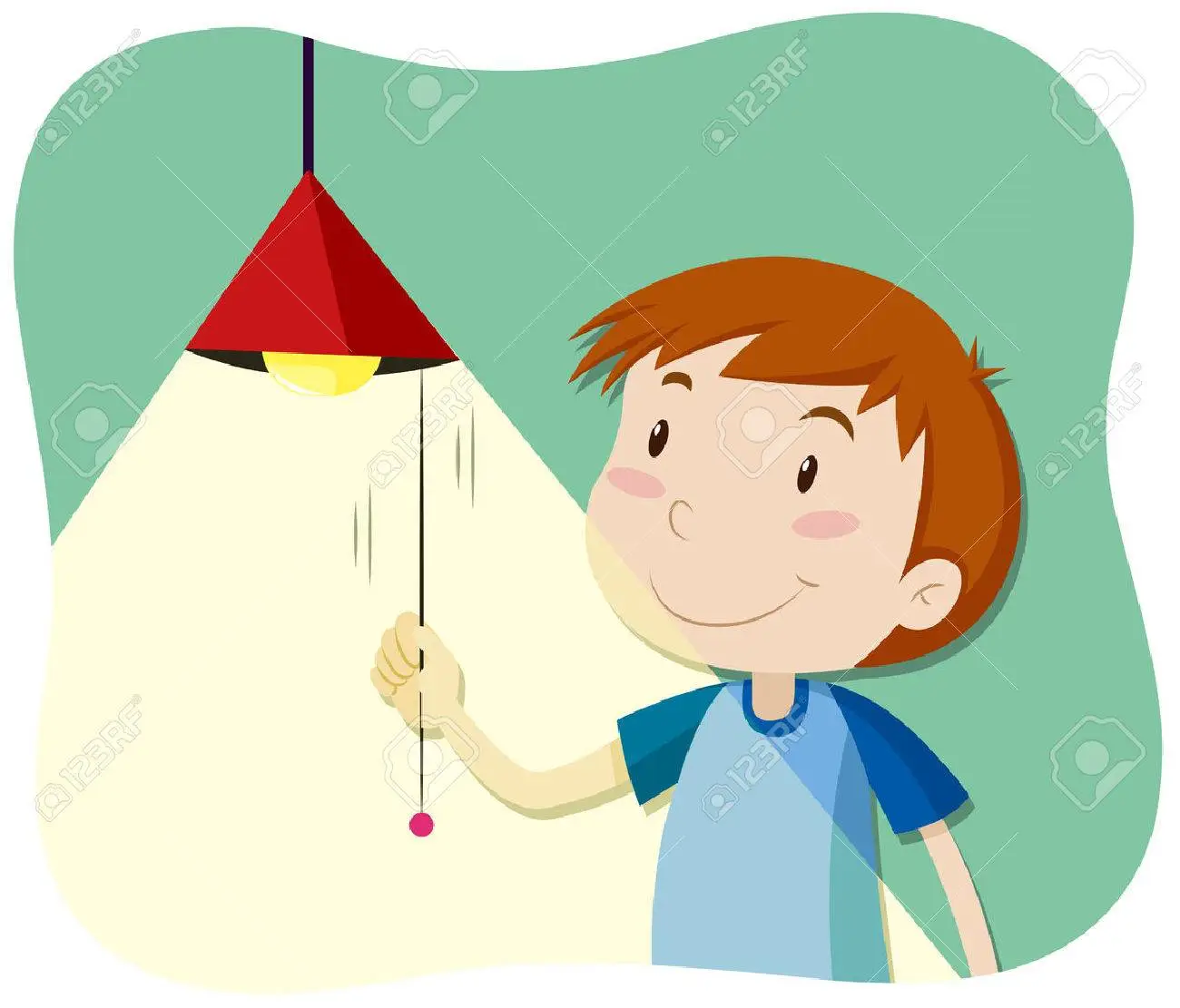 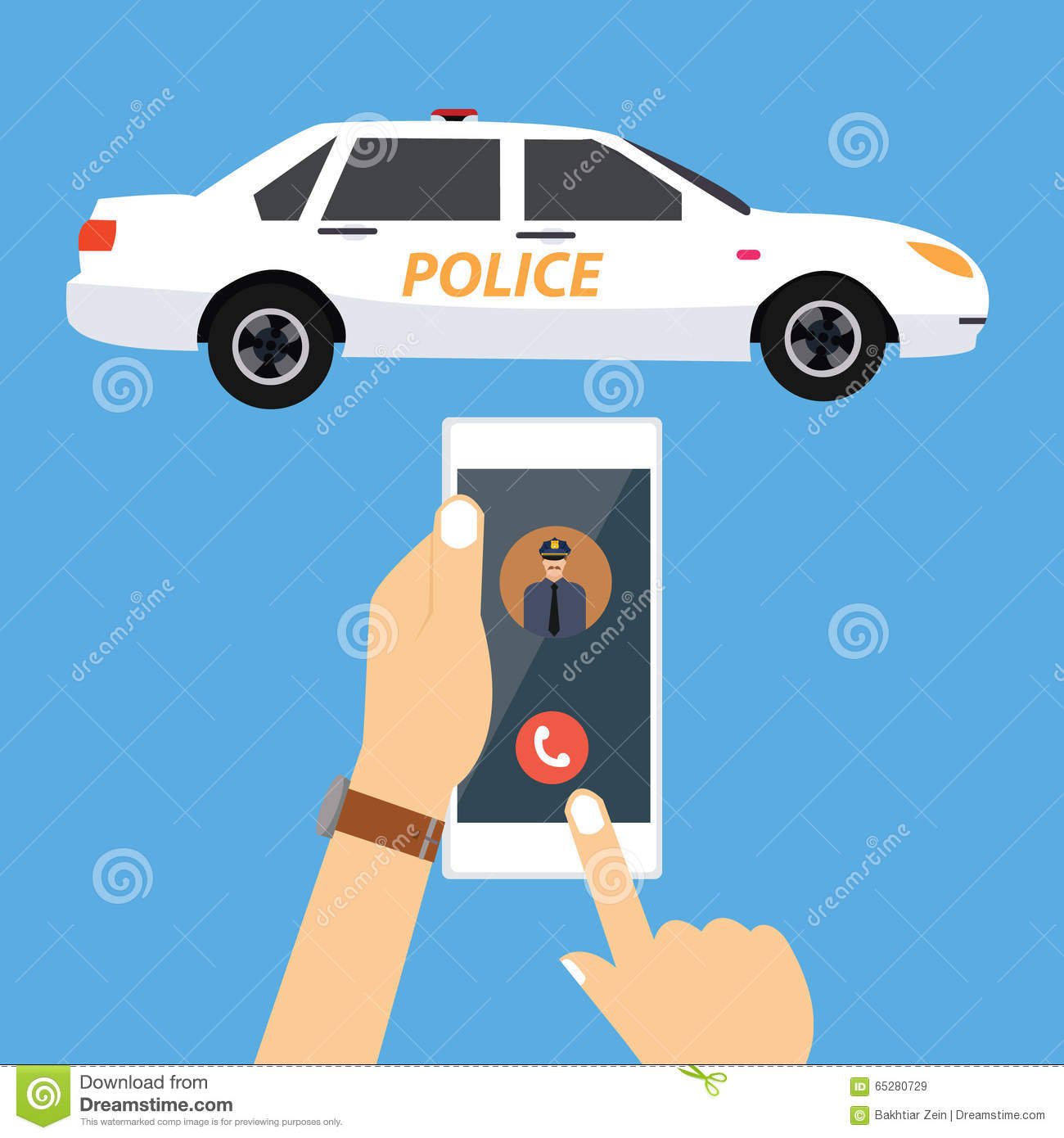 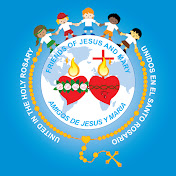 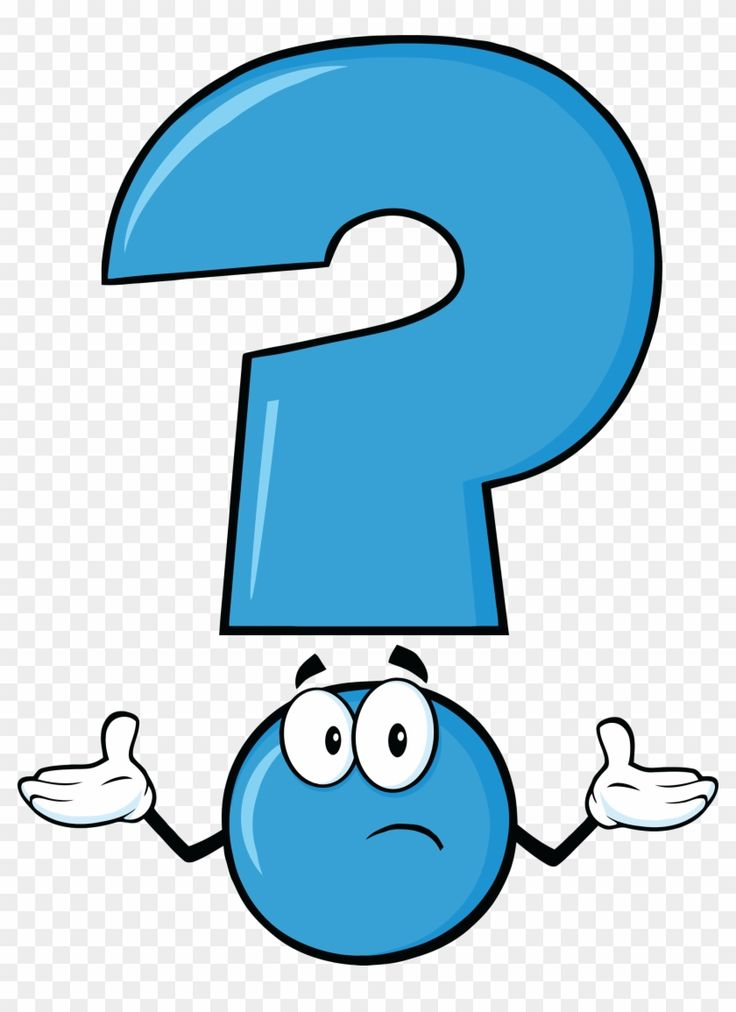 BUT WE DO NOT KNOW WHEN A THIEF IS COMING TO ROB US.

IN THE SAME WAY, NO ONE KNOWS WHEN JESUS WILL CALL US TO HEAVEN, OR WHEN HE WILL RETURN FOR THE SECOND TIME. 

WE ONLY KNOW THAT JESUS LOVES US DEEPLY AND WANTS US TO BE PREPARED SO HE CAN SPEND ETERNITY WITH US.
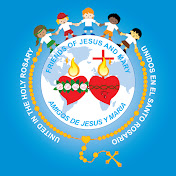 ACTIVITY
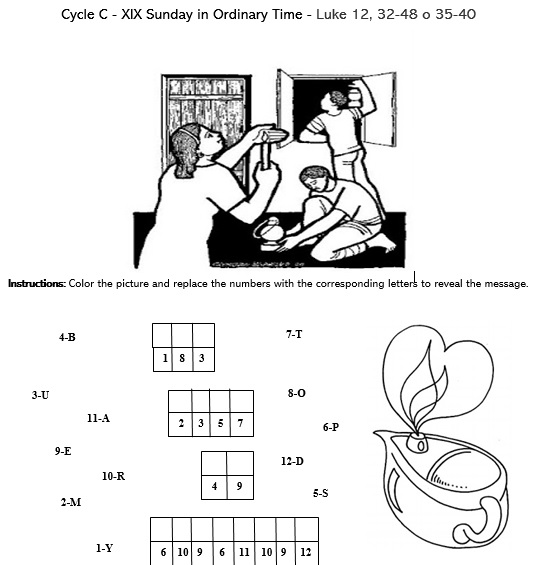 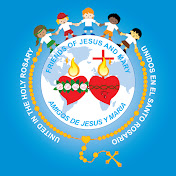 Y
O
U
U
T
M
S
B
E
R
P
E
P
A
R
E
D
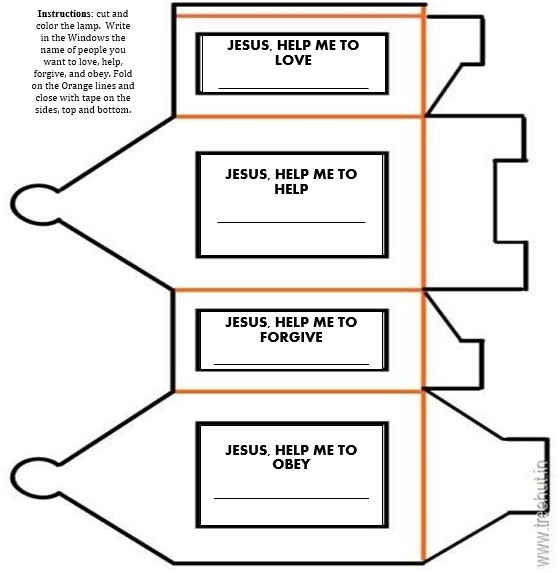 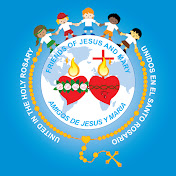 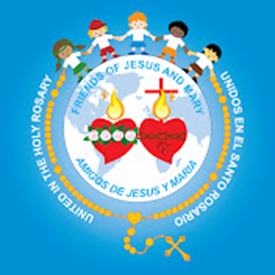 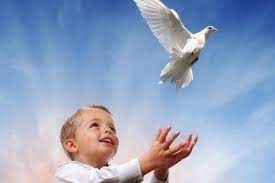 PRAYER
Lord, thank you for loving us so much that with Your painful sacrifice, you opened the gates of Heaven for us. Help us to live each day in Your love so we may always be prepared and so we may be a light leading others to You. 
 
AMEN
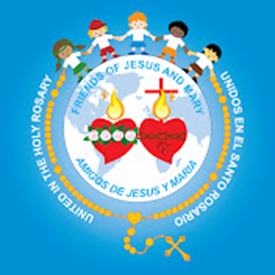 This Little Light of Mine, Lifetree Kids, https://youtu.be/ty9bZXN4uWA